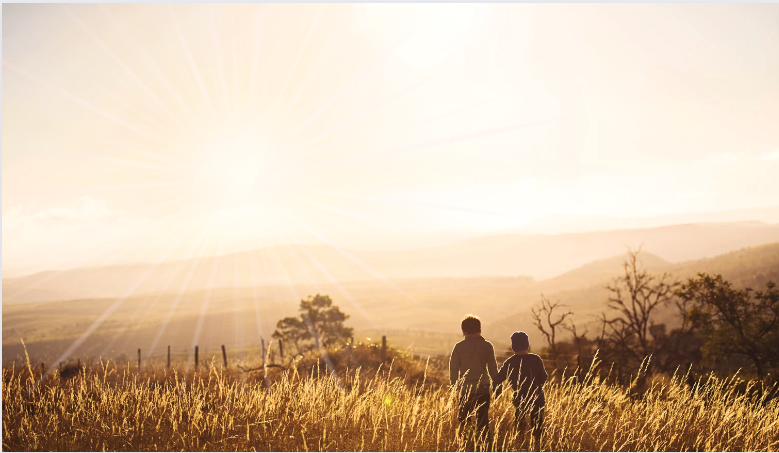 Ephesians
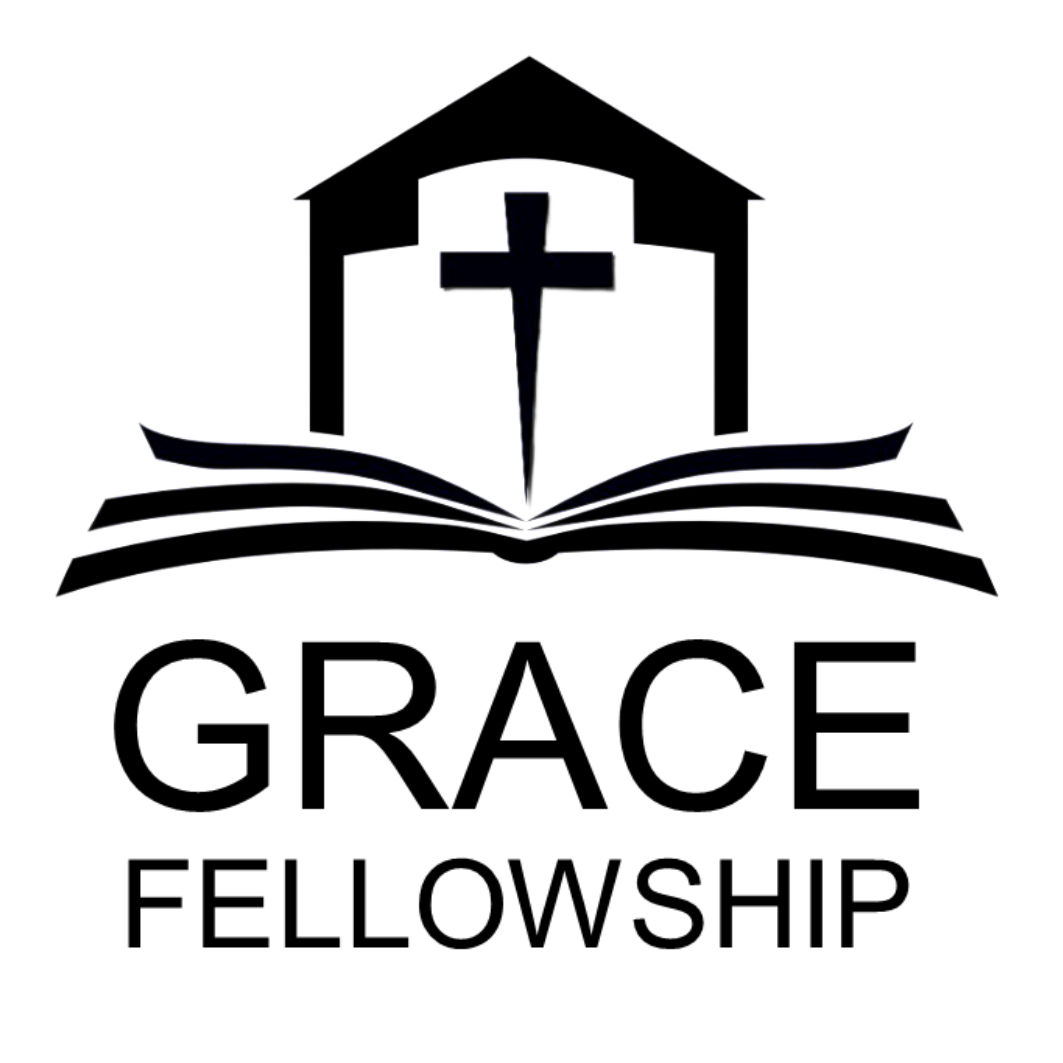 Living as children of light
Ephesians
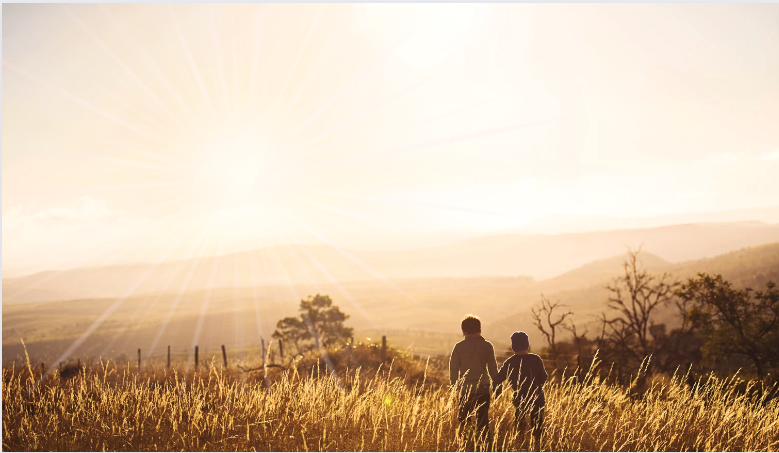 Chapters 1-3
Doctrine
(What the Christian needs to know)
Chapters 4-6
Duty
(How the Christian is to live)
Ephesians
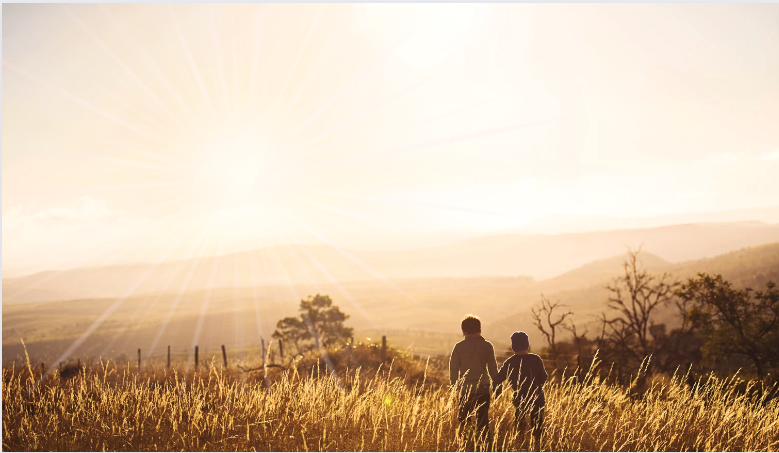 Chapters 1-3
Doctrine
(What the Christian needs to know)
Chapter 6:10-24
Chapters 4-6:9
Duty
(How the Christian is to live)
Stand
Walk
Ephesians
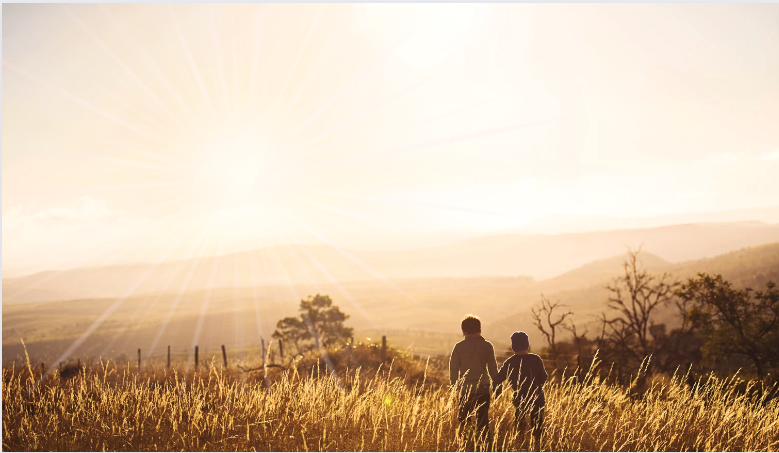 Chapters 1-3
Doctrine
(What the Christian needs to know)
Chapter 6:10-24
Chapters 4-6:9
Duty
(How the Christian is to live)
Grow
Stand
Walk
Ephesians
The Wealth of the Christian = Ch1-3
The Walk of the Christian = Ch4-6:9
The Warfare of the Christian = Ch6:10-24
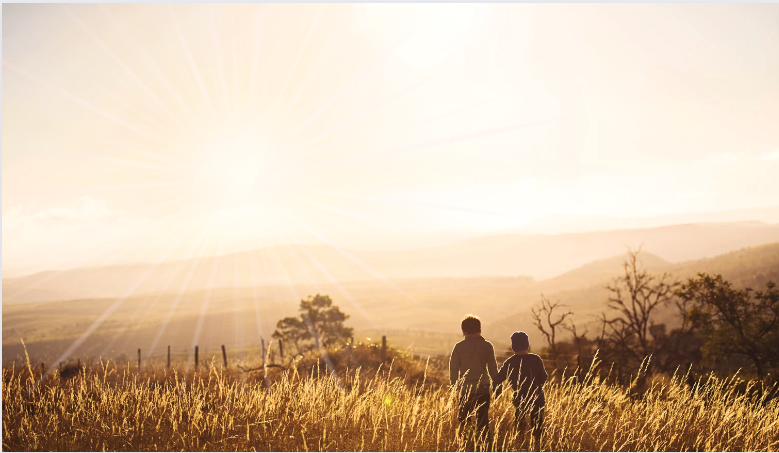 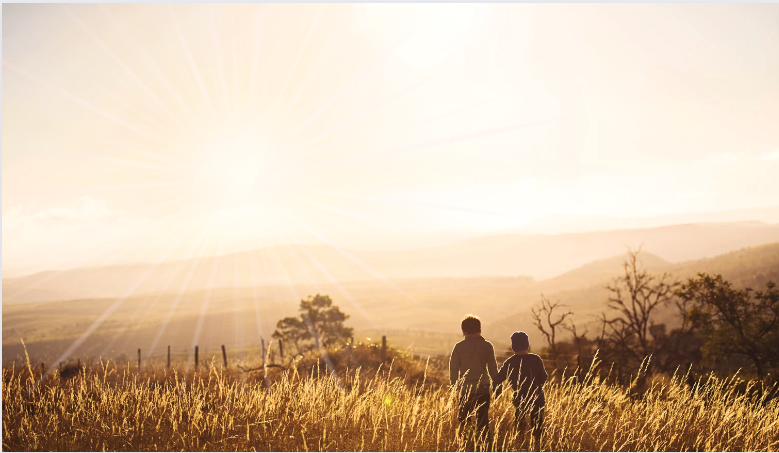 ‘Yet I hold this against you: You have forsaken the love you had at first. Consider how far you have fallen! Repent and do the things you did at first. If you do not repent, I will come to you and remove your lampstand from its place.’ 
Revelation 2:4-5
Ephesians
The Wealth of the Christian = Ch1-3
The Walk of the Christian = Ch4-6:9
The Warfare of the Christian = Ch6:10-24

The Warning for the Church = Rev 2:4-5
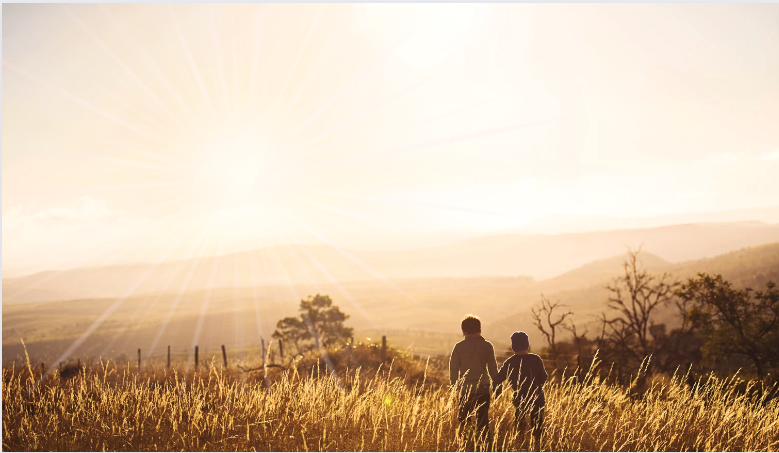 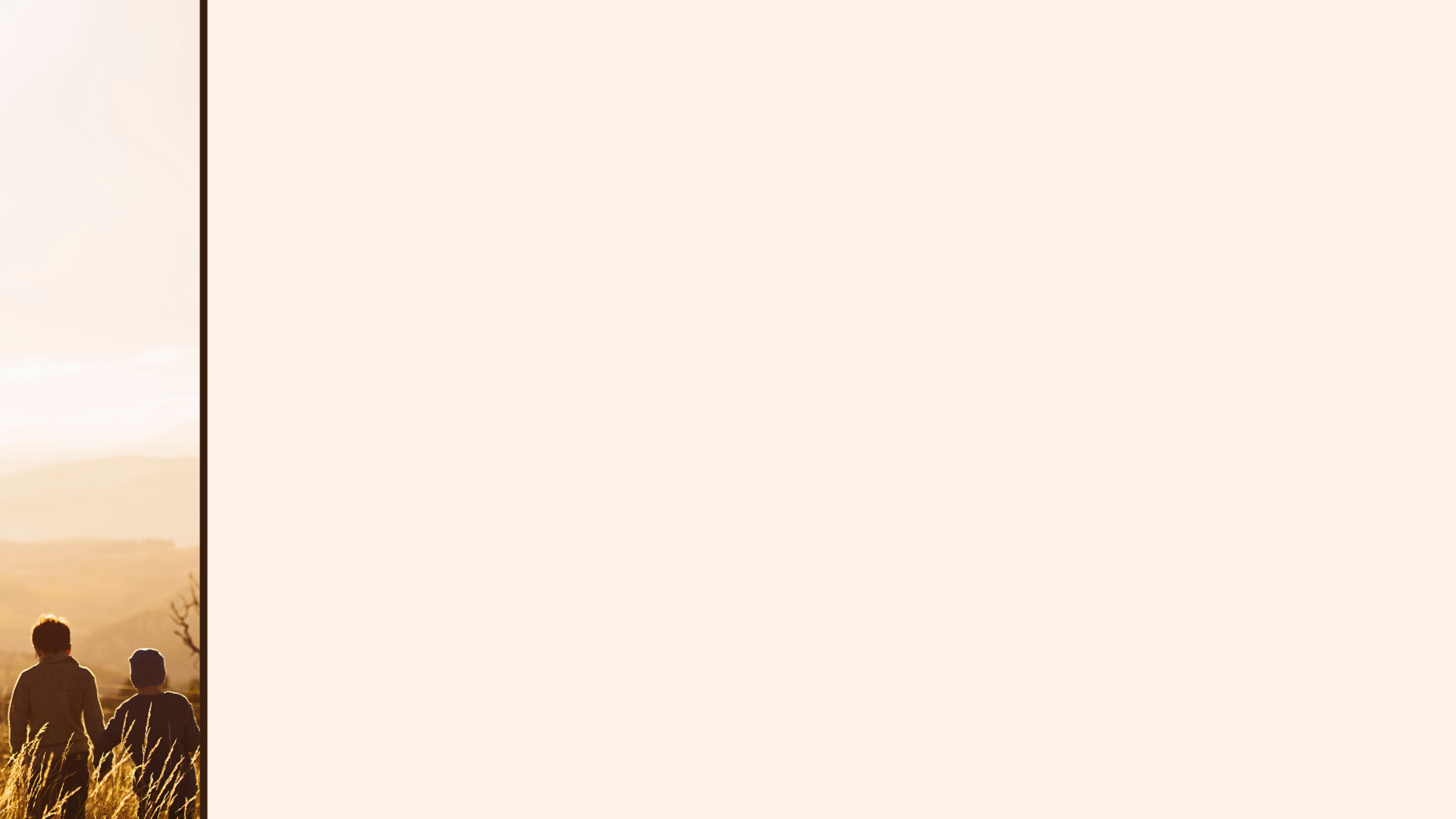 Spiritual Blessings in Christ
The Wealth
 of the Christian
(Part 1)
From ‘the Father’
		  - ‘Adoption to sonship’ - 1:5
		      - ‘members of his household’ - 2:19
		  - ‘one God and Father of all’ - 4:6
Ephesians 
1:3
“I am the way and the truth and the life. No one comes to the Father except through Me.” 
John 14:6
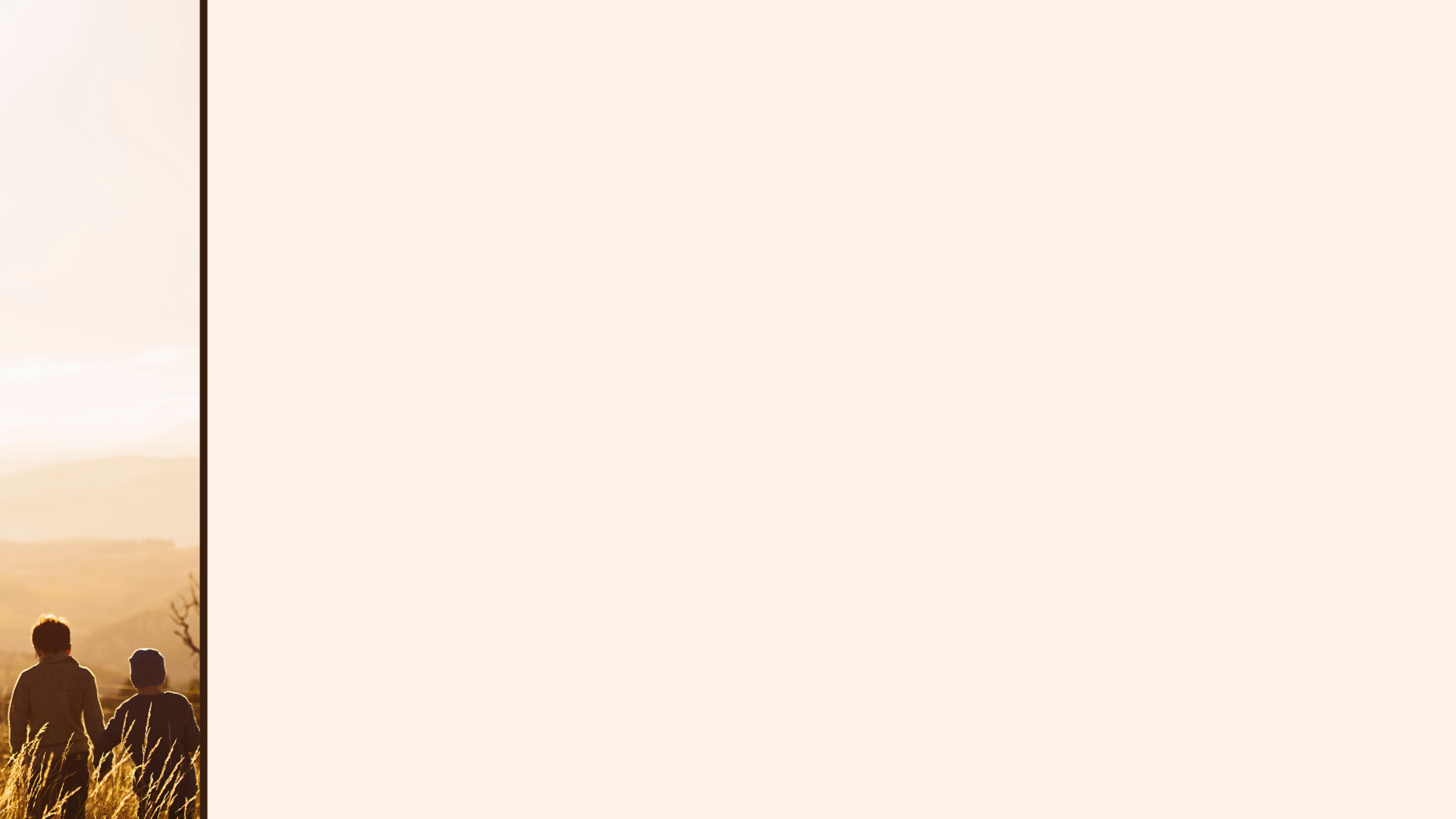 Spiritual Blessings in Christ
The Wealth
 of the Christian
(Part 1)
From ‘the Father’
		  - ‘Adoption to sonship’ - 1:5
		      - ‘members of his household’ - 2:19
		  - ‘one God and Father of all’ - 4:6
We have already received - ‘blessed us’
For those ‘in Christ’
Ephesians 
1:3
‘For if we have been united with Him in a  death like His…’           						
 
Romans 6:5
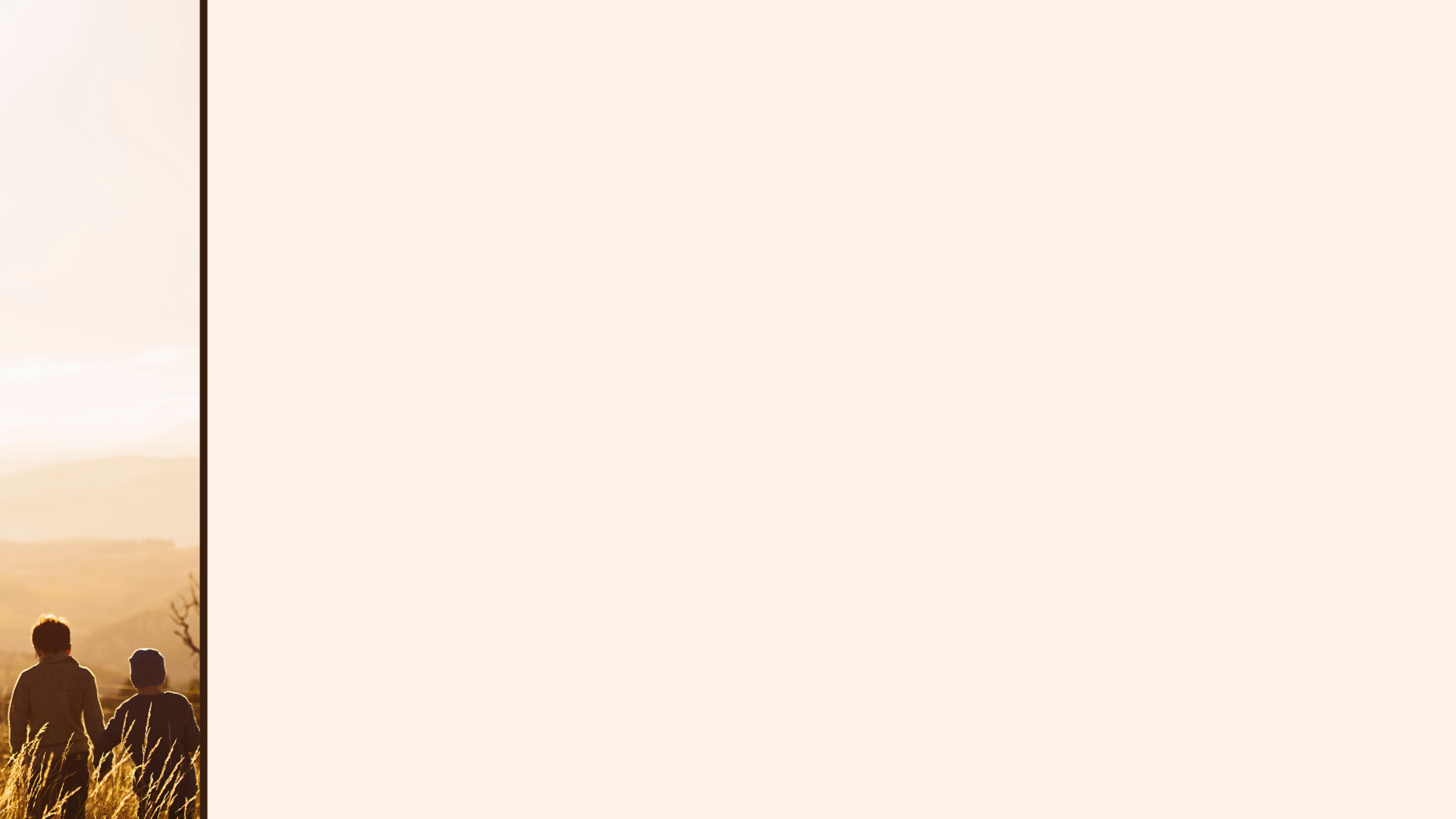 Spiritual Blessings in Christ
The Wealth
 of the Christian
(Part 1)
From ‘the Father’
		  - ‘Adoption to sonship’ - 1:5
		      - ‘members of his household’ - 2:19
		  - ‘one God and Father of all’ - 4:6
We have already received - ‘blessed us’
For those ‘in Christ’
Ephesians 
1:3
‘For if we have been united with Him in a  death like His, we will certainly also be united with Him in a resurrection like His.’ 
Romans 6:5
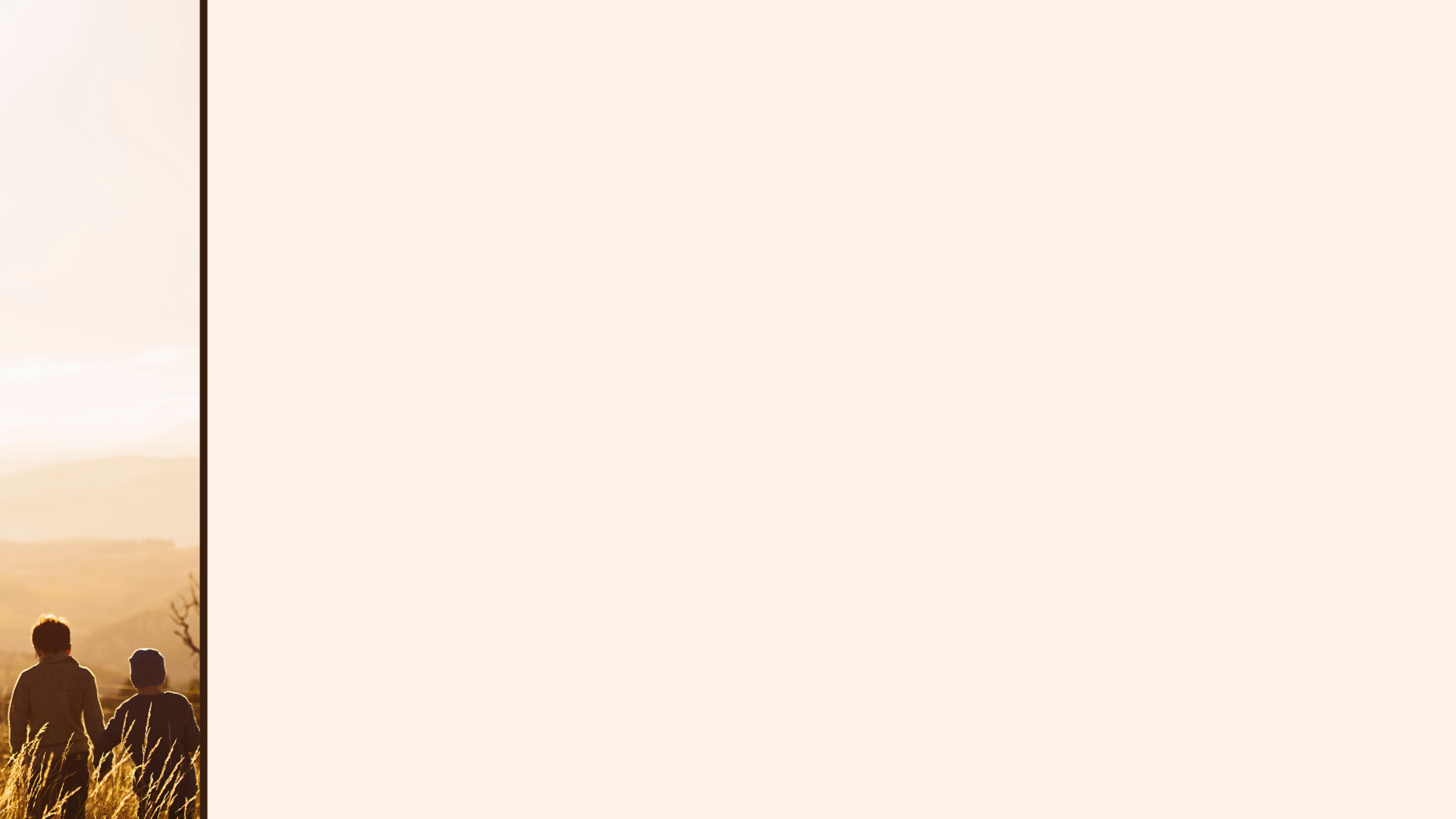 Spiritual Blessings in Christ
The Wealth
 of the Christian
(Part 1)
From ‘the Father’
		  - ‘Adoption to sonship’ - 1:5
		      - ‘members of his household’ - 2:19
		  - ‘one God and Father of all’ - 4:6
We have already received - ‘blessed us’
For those ‘in Christ’
Ephesians 
1:3
‘Therefore, there is now no condemnation for those who are in Christ Jesus…’
Romans 8:1
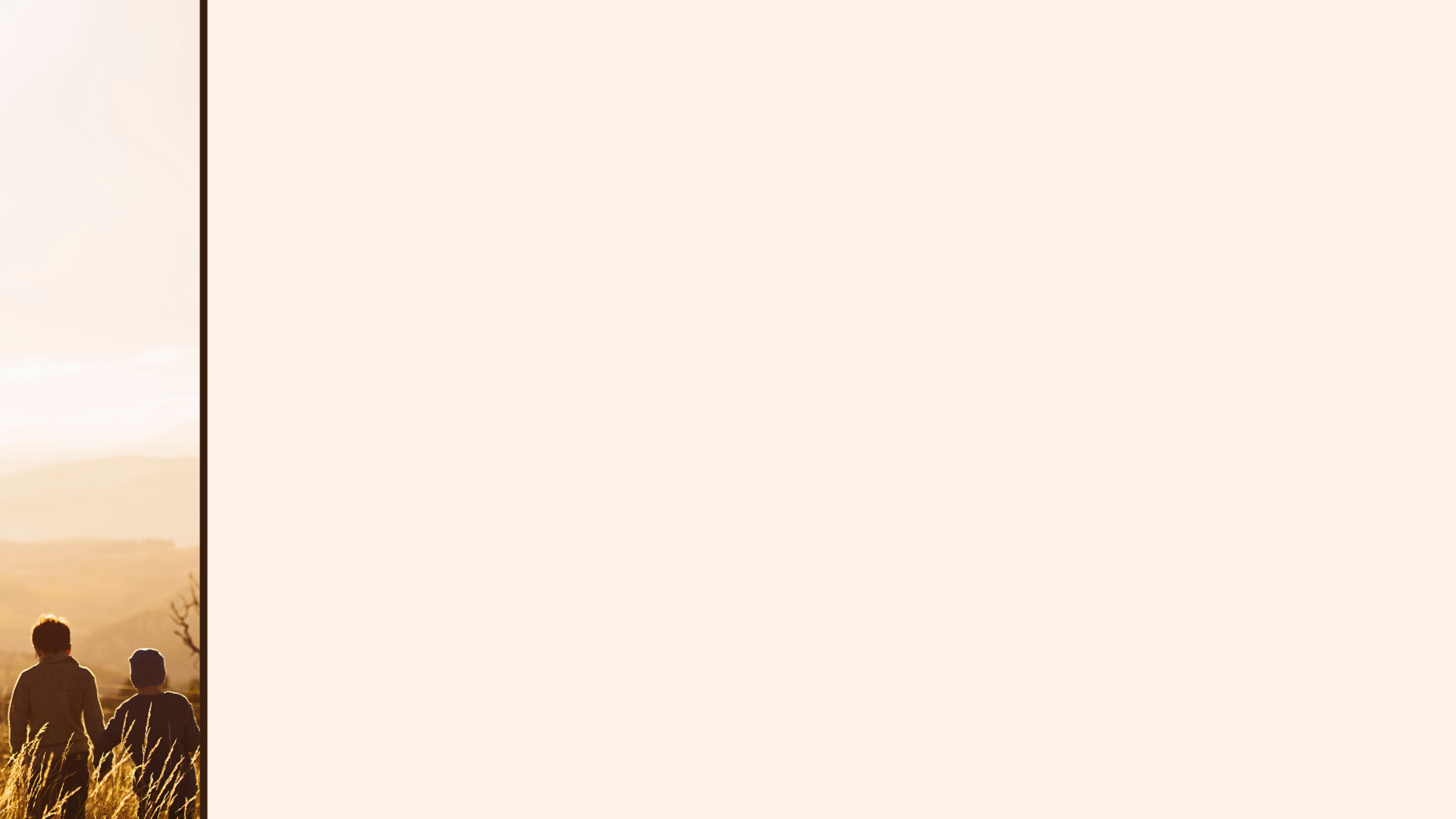 Spiritual Blessings in Christ
The Wealth
 of the Christian
(Part 1)
From ‘the Father’
		  - ‘Adoption to sonship’ - 1:5
		      - ‘members of his household’ - 2:19
		  - ‘one God and Father of all’ - 4:6
We have already received - ‘blessed us’
For those ‘in Christ’
Ephesians 
1:3
‘But whoever is united with the Lord is one with Him in spirit.’
1 Corinthians 6:17
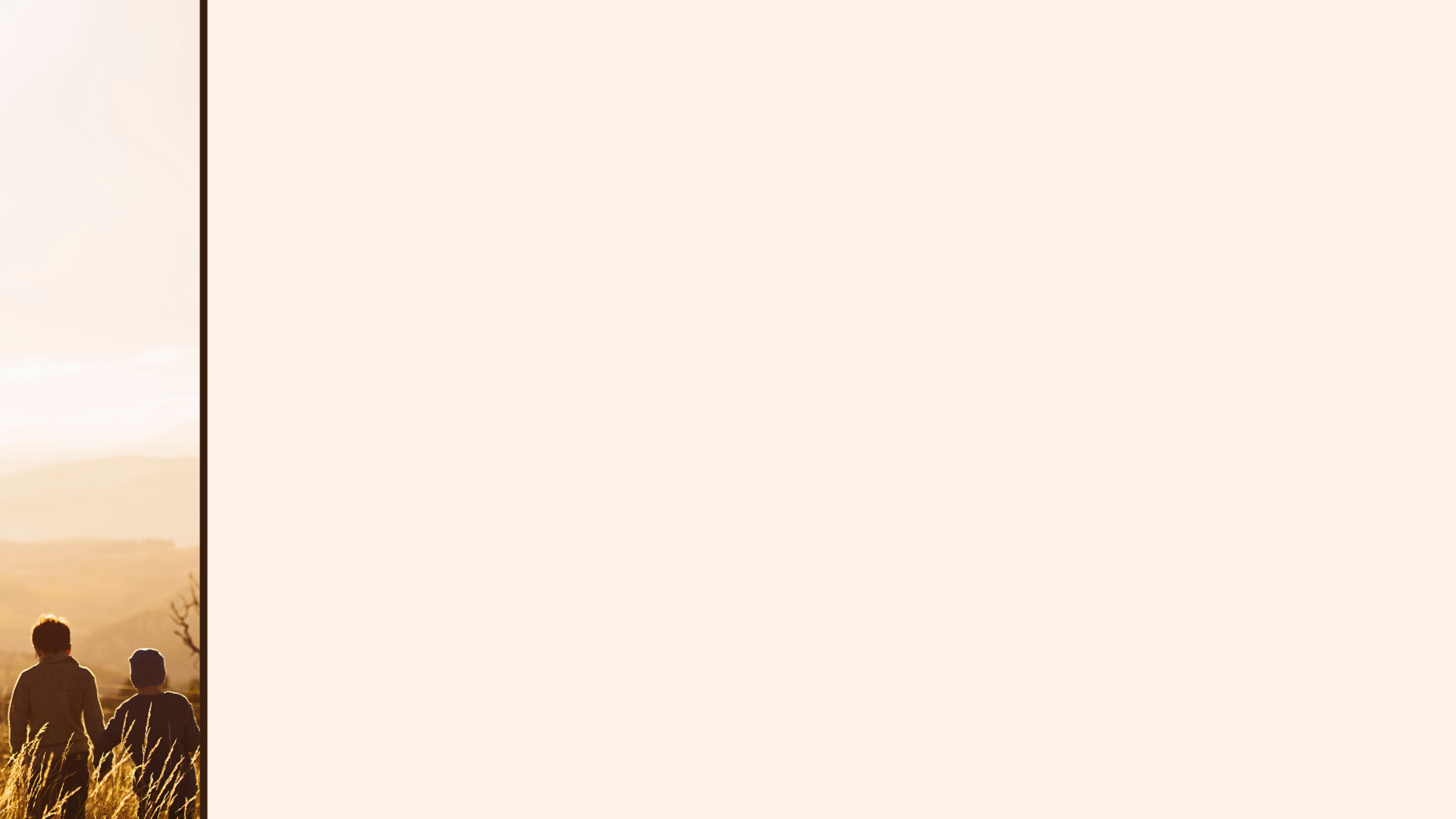 Spiritual Blessings in Christ
The Wealth
 of the Christian
(Part 1)
From ‘the Father’
We have already received - ‘blessed us’
For those ‘in Christ’

They are ‘spiritual’ blessings
Ephesians 
1:3
“Whoever wants to be my disciple must deny themselves and take up their cross and follow me…”   	                                      	
Mark 8:34
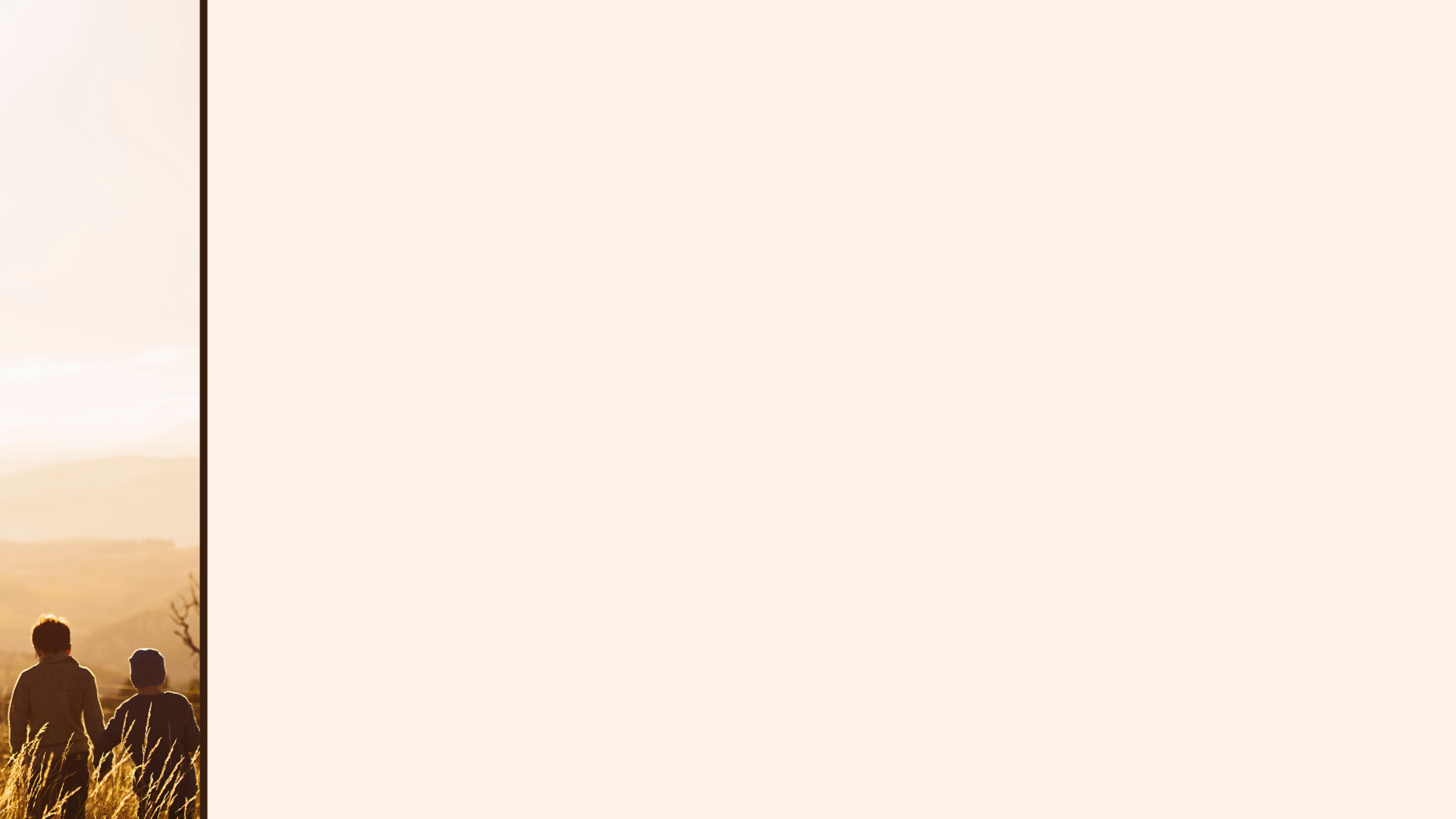 Spiritual Blessings in Christ
The Wealth
 of the Christian
(Part 1)
From ‘the Father’
We have already received - ‘blessed us’
For those ‘in Christ’

They are ‘spiritual’ blessings
Ephesians 
1:3
“Whoever wants to be my disciple must deny themselves and take up their cross and follow me… but whoever loses their life for me and for the gospel will save it.”
Mark 8:34-35
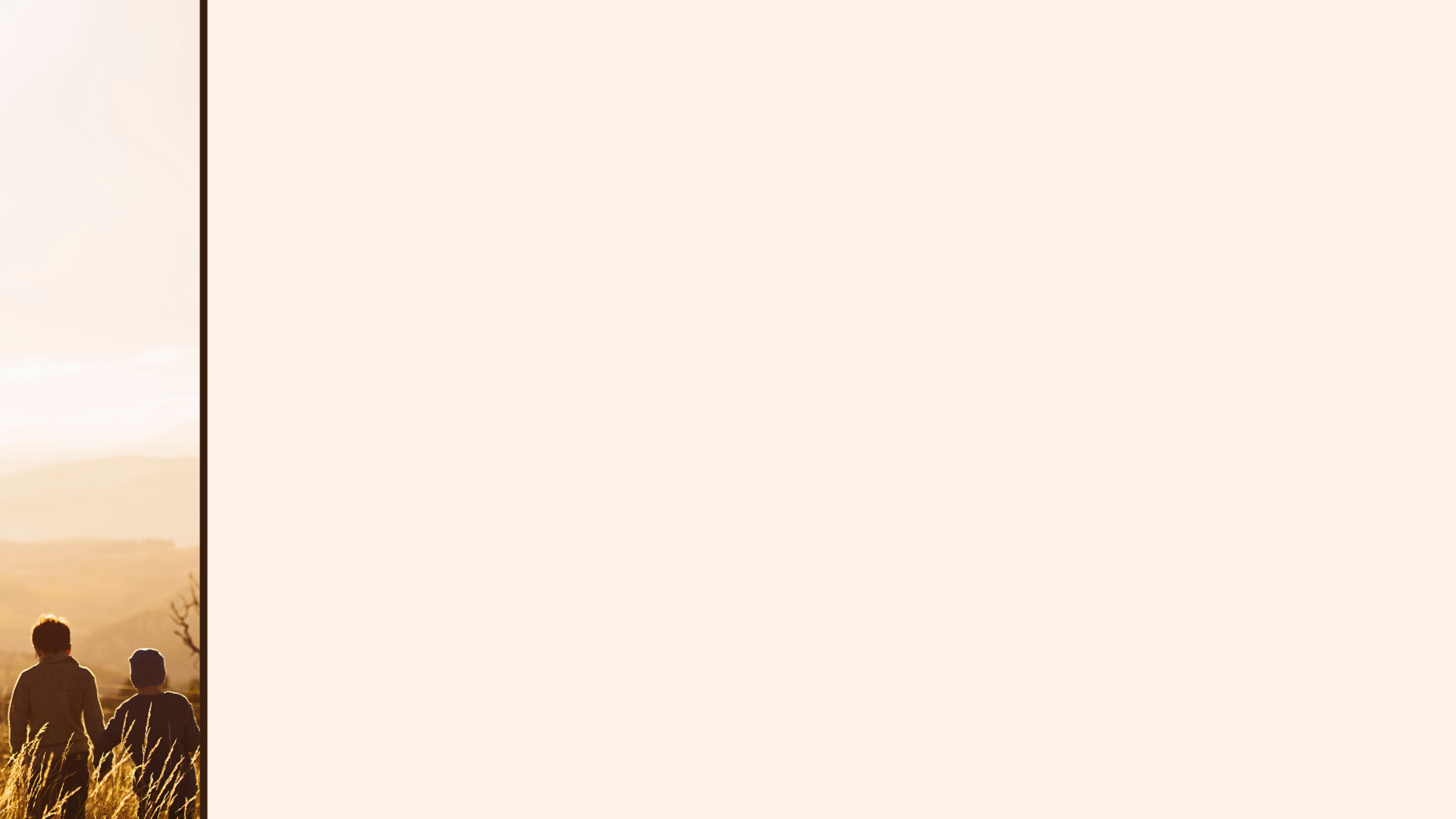 Spiritual Blessings in Christ
The Wealth
 of the Christian
(Part 1)
From ‘the Father’
We have already received - ‘blessed us’
For those ‘in Christ’

They are ‘spiritual’ blessings
Ephesians 
1:3
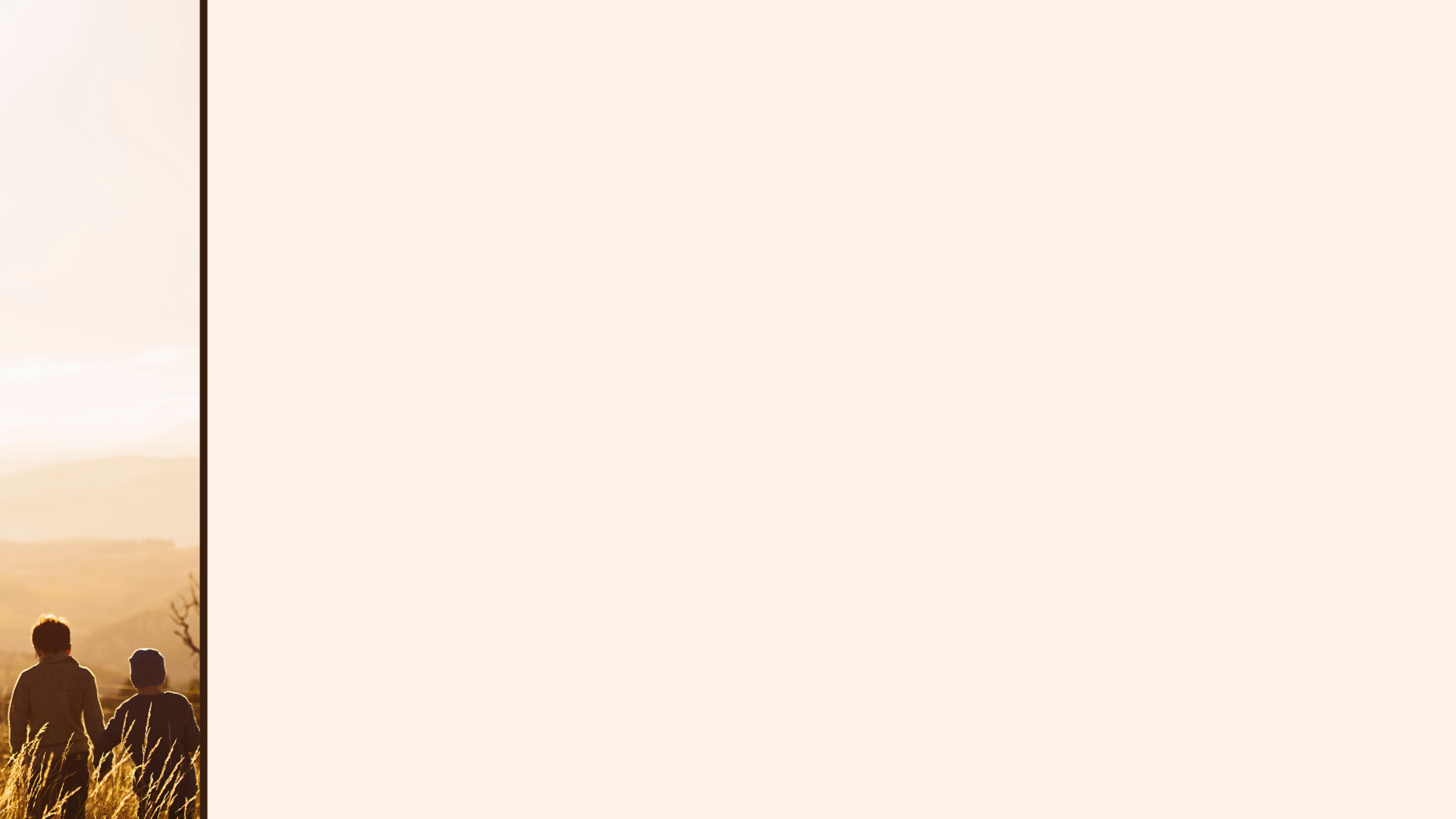 Spiritual Blessings in Christ
The Wealth
 of the Christian
(Part 1)
From ‘the Father’
We have already received - ‘blessed us’
For those ‘in Christ’

They are ‘spiritual’ blessings
‘in the heavenly realms’
Ephesians 
1:3
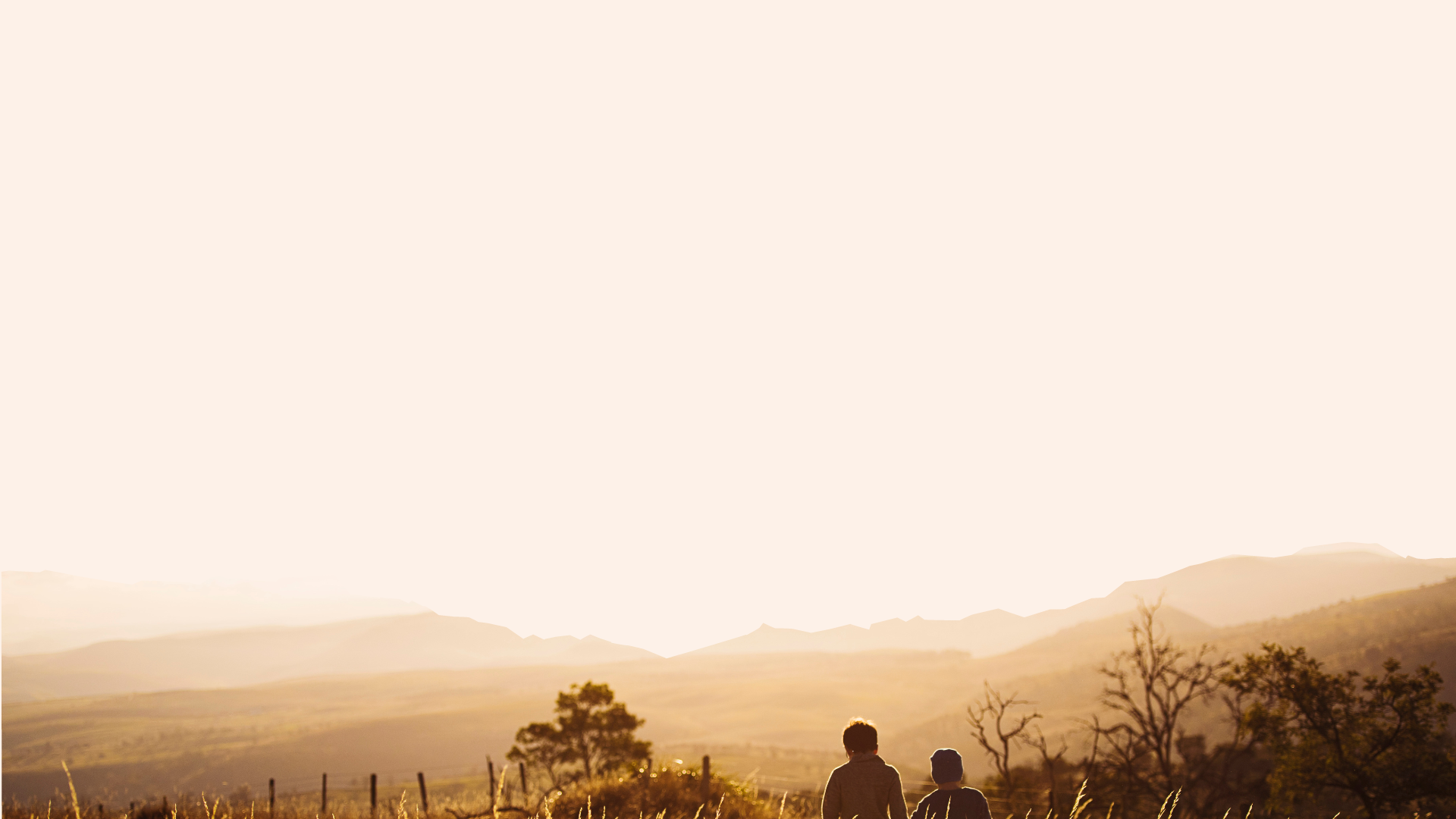 The ‘heavenly realms’ in Ephesians
‘who has blessed us in the heavenly realms’ 1:3
‘seated Him at His right hand in the heavenly realms’ 1:20
‘seated us with Him in the heavenly realms’ 2:6
‘the manifold wisdom of God should be made known to the rulers and authorities in the heavenly realms’ 3:10
‘against the spiritual forces of evil in the heavenly realms’ 												6:12
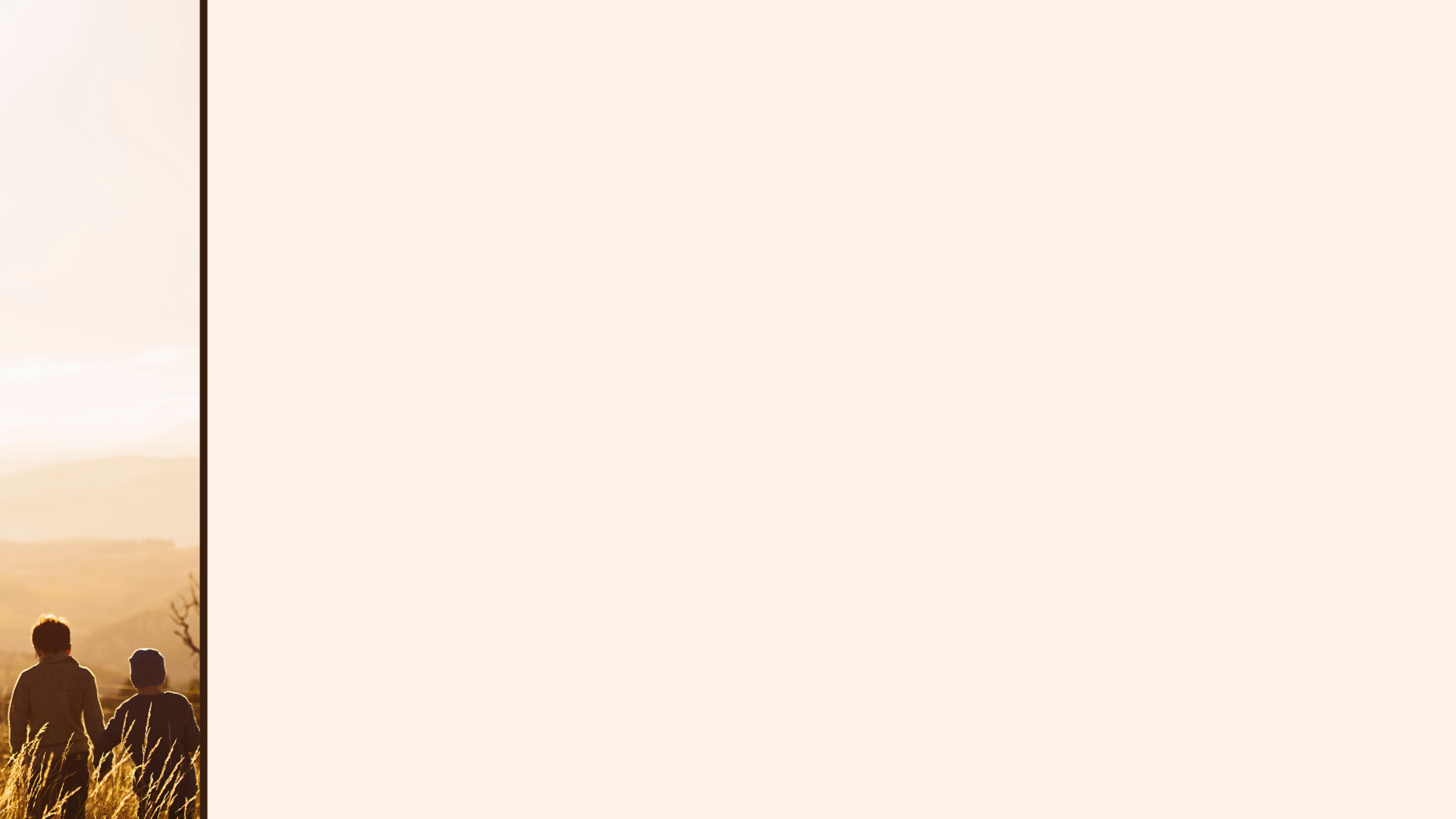 Spiritual Blessings in Christ
The Wealth
 of the Christian
(Part 1)
From ‘the Father’
We have already received - ‘blessed us’
For those ‘in Christ’

They are ‘spiritual’ blessings
‘in the heavenly realms’
We have ‘every’ spiritual blessing
No believer is short changed
No blessing has been withheld
Ephesians 
1:3
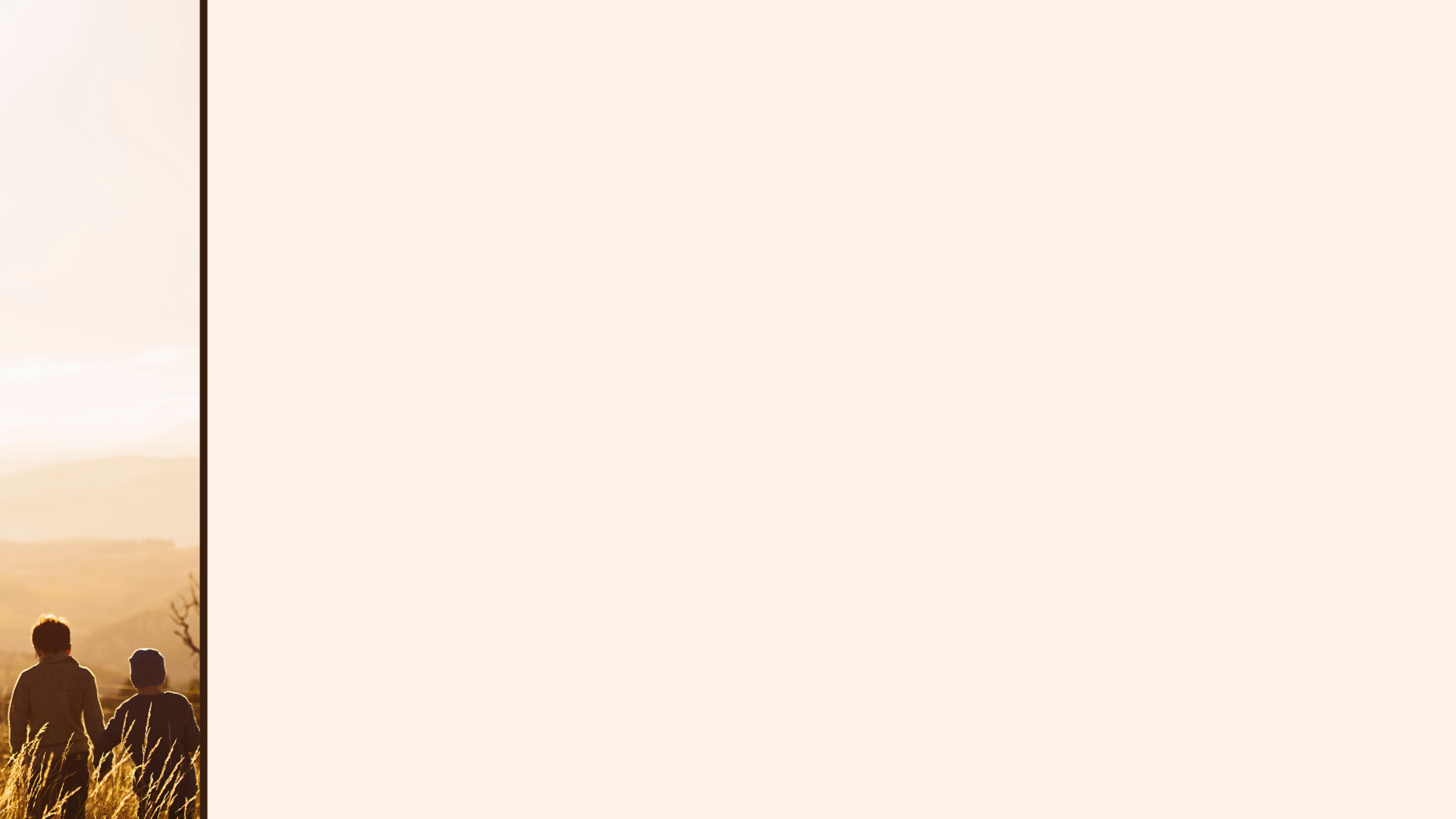 Spiritual Blessings in Christ
The Wealth
 of the Christian
(Part 1)
3 key spiritual blessings:

 Chosen for adoption by the Father (vs.4-6)
 Redeemed for unity by the Son (vs.7-10)
 Sealed for inheritance by the Spirit (vs.11-14)
Ephesians 
1:3
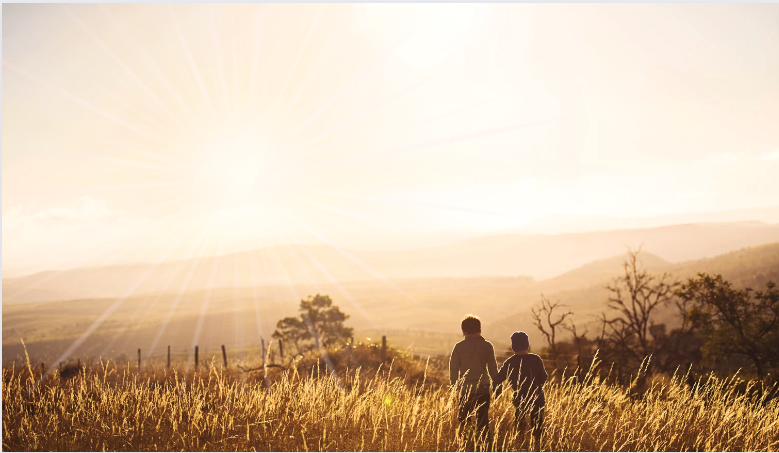 Ephesians
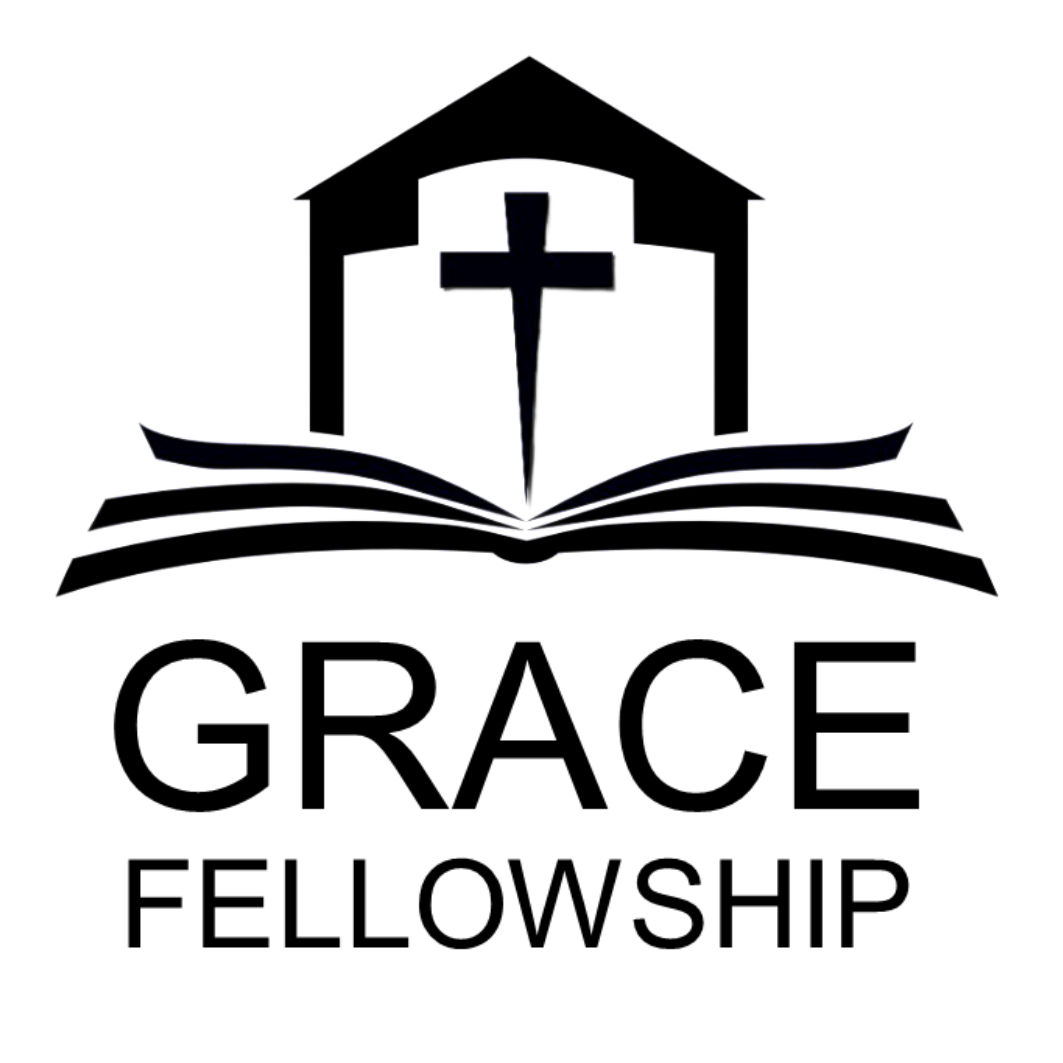 Living as children of light